Для родителей.Что такое ФОП ДО?
С 1 сентября все детские сады работают по ФОП ДО. ФОП ДО – федеральная образовательная программа дошкольного образования.
Зачем переходить  на ФОП
Создать единое федеральное образовательное пространство воспитания и обучения детей. 
2. Обеспечить каждому ребенку и его родителям равные, качественные условия дошкольного образования вне зависимости от места проживания.
Зачем переходить на ФОП
3. Организовать обучение и воспитание дошкольника как гражданина Российской Федерации, формировать основы его гражданской и культурной идентичности доступными по возрасту средствами
Что входит в ФОП
Учебно-методическая документация: 
– федеральная рабочая программа воспитания;
 – федеральный календарный план воспитательной работы; 
– примерный режим и распорядок дня групп. 
2. Единые базовые объем и содержание дошкольного образования, планируемые результаты: навыки, умения.
Как детский сад будет работать по ФОП?
ФОП станет основой для разработки образовательной программы детского сада. Детские сады сохраняют право готовить собственные образовательные программы, но их содержание и планируемые результаты должны быть не ниже, чем в ФОП
Где посмотреть текст ФОП
Текст программы доступен на официальном сайте детского сада. 
Ссылка: https://ivobr.ru/mouopestyaki/mbdou1/dokumenty
Ссылка на текст ФОП на официальном 
интернет-портале правовой информации – по QRкод
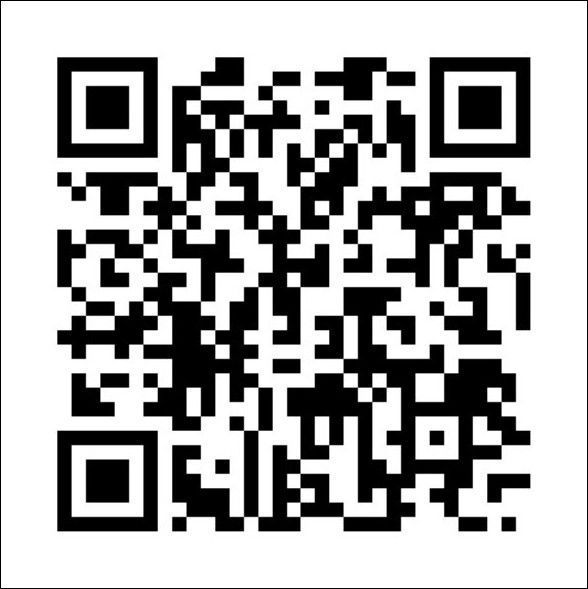